“Ever since words existed for fighting and playing, men have been wont to call war a game.”	Johan Huizinga, Homo Ludens, 89
The ancient Greek word aethlos means the fight of warriors and the contest of athletes. 


“Sport is war, minus the shooting”
George Orwell
“Sports is the human activity closest to war that isn’t lethal.”
Ronald Reagan
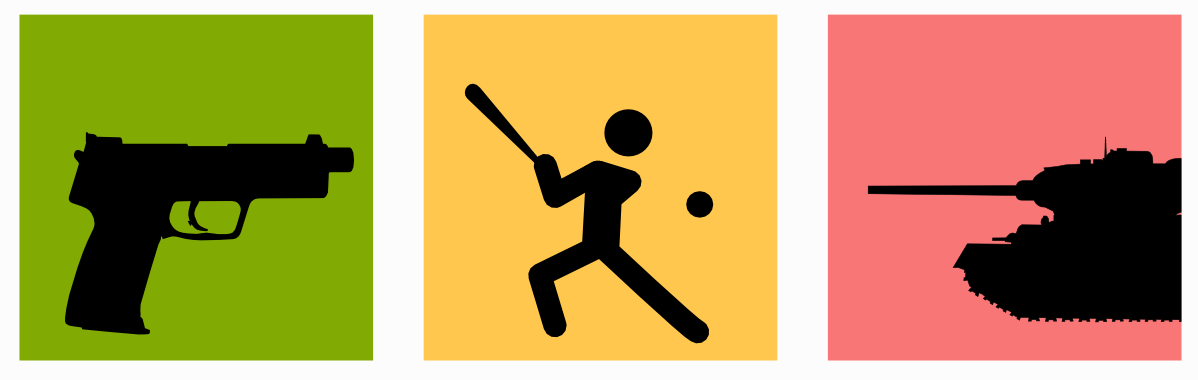 Extreme Sport
“The true mission of American sports is to prepare young men for war.” 
Dwight D. Eisenhower
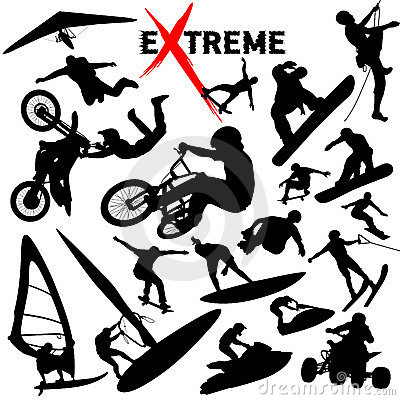 Extreme sports derives “its primary pleasures not from watching but rather being in virtual proximity to pain and danger. In colonizing discourses of recruiting, war journalism, terrorism, and others, the metaphor has given birth to the rhetoric of the ‘battlefield playground.’ Such a relationship to war is a vital aspect of the virtual citizen-soldier. Put simply, extreme sports discourse has been put to use as an entry point through which the citizen has been invited to play soldier.”
Roger Stahl, Militainment, Inc., 54.
“In the logics of the War on Terror, civilians displace armies as the target of choice, and it is this everyday body that signifies the ‘front line.’”
Roger Stahl, Militainment, Inc., 55

“Since the expanse of the world is progressively being reduced to nothing [by communication technologies] . . . The individual becomes his own training ground.”
Paul Virilio, Desert Screen, 30
War  Sport
Implications of metaphor :
1) Sport and war are fair, two sided contests
2) The contest is conducted according to rules
3) The contest is linear, and goal-oriented: one side wins, another loses.
Football in particular?

Players speak of “going to war for each other” and “fighting in the trenches” together

The game involves an “aerial attack” and “ground attack” as the offense “drives into enemy territory.”

The defense “blitzes” the quarterback (from “Blitzkrieg”: Lightning War) in an effort to “sack” him (as armies do a city)
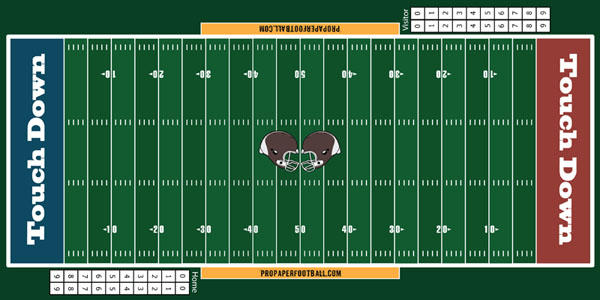 “When United States troops invaded Iraq and Afghanistan, the resulting surge in patriotic sentiment was a boon for football and television. NFL Commissioner Paul Tagliabue ‘was insistent from the start that the whole mood of Super Bowl 36 become intensely patriotic.’ He succeeded. Besides the usual pageantry, the game in New Orleans became a “midwinter version of the Fourth of July, a national pep rally wrapped in red, white and blue.” With the help of Fox Sports, the network that televised the contest, the pre-game show featured cut-away shots of United States troops stationed in Afghanistan, archived footage of the Vietnam War, a reading of the Declaration of Independence, and a re-enactment of the flag raising at Iwo Jima that morphed into the iconic flag from the World Trade Center.”	Andrew McGregor, “Patriot Games.” “ussportshistory.com,” 2/2/15
Hank Williams, Jr., “Are You Ready for Some Football”:
https://www.youtube.com/watch?v=K8LLKO0-PAE
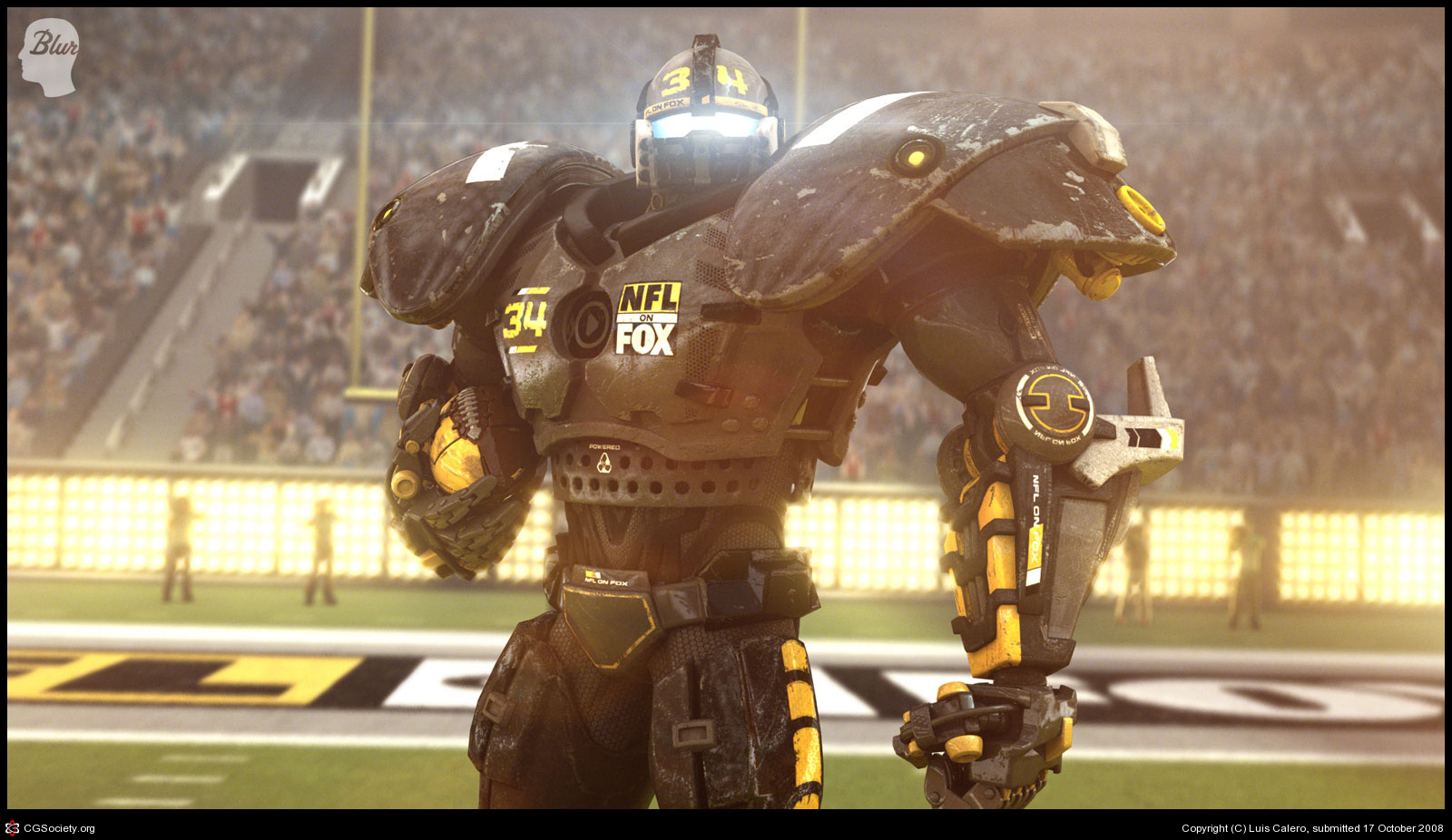 From CNN, Nov. 4, 2015
The Defense Department paid millions of dollars to pro sports teams to stage patriotic and "heartwarming" tributes at games, according to a congressional report.
The report, released Wednesday by Senators John McCain and Jeff Flake, criticized the practice, which it called "paid patriotism." It said the Defense Department shouldn't have spent the money, and teams in the NFL, NBA, Major League Baseball and other leagues shouldn't have accepted it. 
"This not only betrays the sentiment and trust of fans, but casts an unfortunate shadow over the genuine patriotic partnerships that do so much for our troops," the report states. 
The report lists more than $12 million in contracts between the Defense Department and sports teams.
Sports Nationalism
“‘U-S-A!’ a cheerleader yells, and the rest take up the chant, ‘U-S-A! U-S-A! U-S-A!’ and Norm is chanting and clapping, rocking with the beat” 

Ben Fountain, Billy Lynn’s Long Halftime Walk, 128.
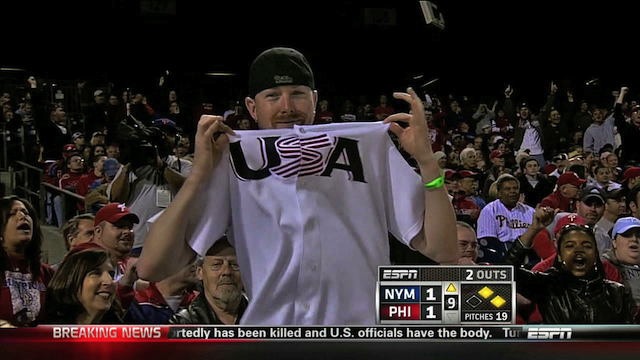 https://www.youtube.com/watch?v=35pfllMiLag
Back to Billy Lynn (and its “theater of war”)
“Years and years of carefully posed TV shots have imbued the place with intimations of mystery and romance, dollops of state and national pride, hints of pharaonic afterlife such as always inhere in large-scale public architecture, all of which render the stadium of Billy’s mind as the conduit or portal, a direct tap-in, to a ready-made species of mass transcendence, and so the real-life shabbiness is a nasty comedown” (10).
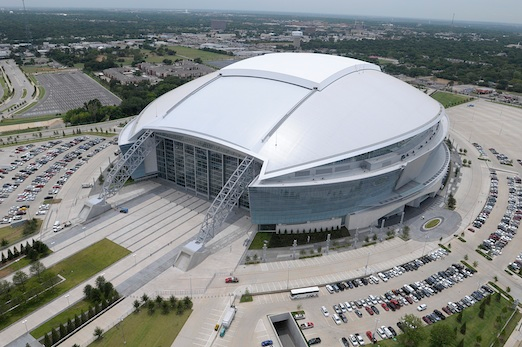 “So what do you believe in? Billy doesn’t so much wonder as feel the question thrust upon him. . . . How about . . . reality. Billy decides the war has made him a convert to the Church of What It Is. . . .”
“For several minutes he tries to concentrate on the game, but it’s too slow, like riding an elevator that stops on every floor. It’s not like you’re supposed to watch the actual game anyway, no, you watch the Jumbotron, which displays not just the game in real and replay time but a nonstop filler of commercials, a barrage of sensory overload that accounts for far more content than the game itself. Could it be that advertising is the main thing? And maybe the game is just an ad for the ads” (220).
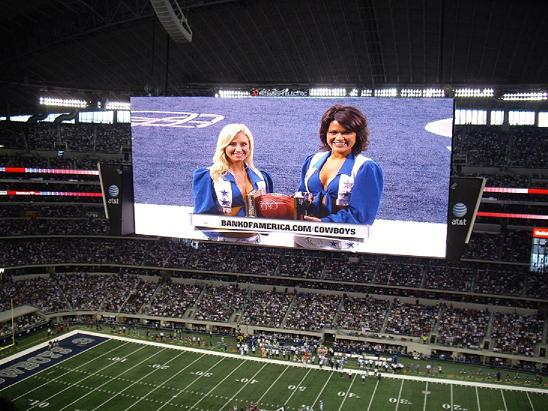 “Maybe the halftime show is as real as anything; what if some power or potent agency lives in it? Not a show but a means to something, something conferred or evoked. A ceremony. Something religious, so long as ‘religious’ extends to such cold-blooded concepts as mayhem, chance, nature out of control” (235).
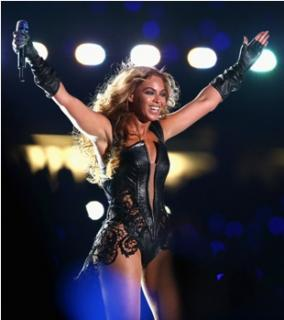 “Carrying the show in front of 40 million people makes her one of the top human beings on the planet, and what strength of nerve that must take, what freakish concentrations of soul and energy” (237)
“The entire stage has become a blowup of foreplay aerobics, rocket-thrusting, dancers are twurking Bravo and not a damn thing you can do except stand at attention and get pole-danced in front of forty million people. It’s not right. Nobody said anything about this. What might be merely embarrassing in real life is made obscene and hostile by TV” (239).
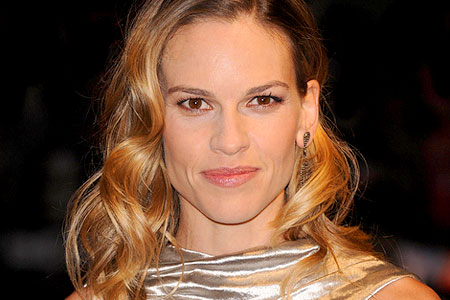 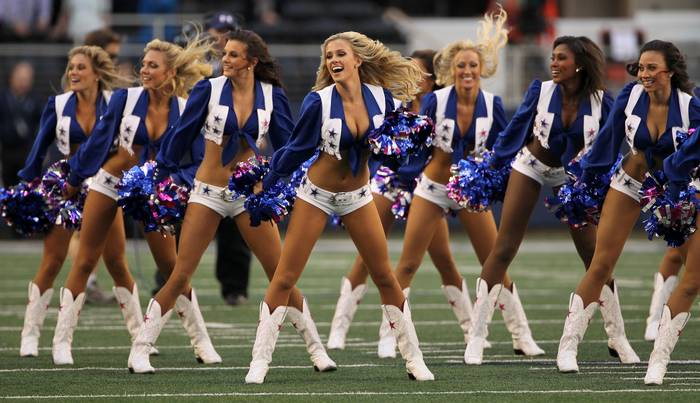 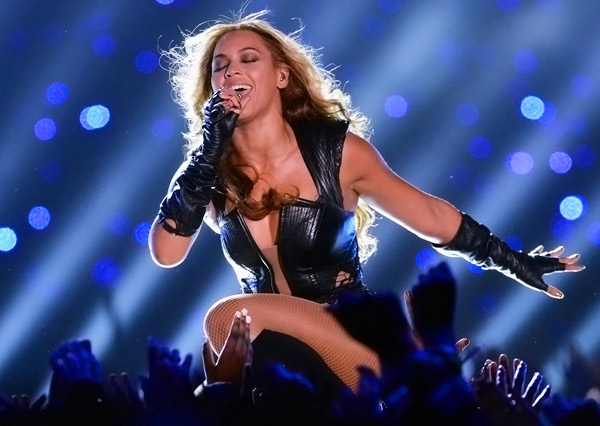 “ . . . the disco lights get going, rows of blue and white strobes trimming the steel-pipe frame and everything flashing all at once, electro-visual spaz-pulse and epileptic overload, retinal scarring, frontal lobes blown to caterpillar fuzz” (229)
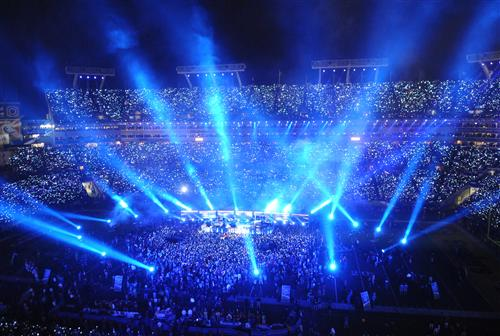 “If there was ever a prime-time trigger for PTSD, you couldn’t do much better than this” (230)

Differences between the traditional theater of war and the media theater of war disappear…
“Later, watching the performance on YouTube, Billy will start to piece together the enormous scale of it. . . . The proverbial cast of thousands” (229).
“It started to seem false to me to have this extended flashback where I take the reader through that battle step by step. The thing I was resisting was, the Bravos don’t have that. They don’t have that coherent experience. And even when they read accounts of the battle after the fact, it doesn’t come together for them. They don’t recognize the battle. And so I thought to myself, I’m not going to give us, the reader, the satisfaction of that coherent experience.”
Ben Fountain, Wall Street Journal Book Club, April 18, 2014

“I had to keep telling myself this is real, these are real American soldiers fighting for our freedom, this is not a movie” (44)
“Lately he thinks he could have tapped [the RPG] . . . As it flew by, sent it spinning off to nowhere like thumping a balloon instead of merely dodging as it sputtered past on its way to making such a christfuck mess back there. What’s happening now isn’t nearly as real as that, eating this meal, holding this fork, lifting this glass, the realest things in the world these days are in his head” (53).
The Fox News footage “is so real it looks fake.” 
“Nothing looks so real as a fake, apparently, though ever since seeing the footage for himself Billy has puzzled over the fact that it doesn’t look like any battle he was every in. Therefore you have the real that looks fake twice over, the real that looks so real it looks fake and the real that looks nothing like the real and thus fake, so maybe you do need all of Hollywood’s craft and guile to bring it back to the real” (289).
Guy DebordSociety of the Spectacle (1967)
Thesis 1) “In societies where modern conditions of production prevail, all of life presents itself as an immense accumulation of spectacles. Everything that was directly lived has moved away into a representation.”
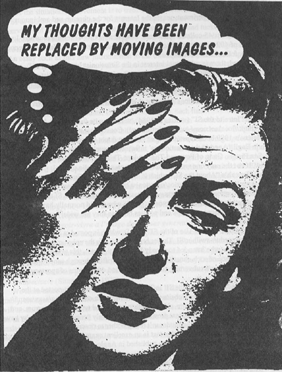 “The territory no longer precedes the map, nor does it survive it. It is nevertheless the map that precedes the territory . . . that engenders the territory”
“It is no longer a question of imitation, nor duplication, nor even parody. It is a question of substituting the signs of the real for the real” 
Baudrillard, Simulacra and Simulation (1981), 1, 2
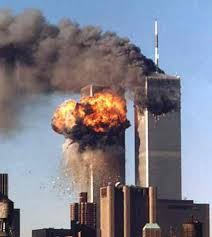 “at the same time [that images] exalt the event, they also take it hostage. . . . the image consumes the event.”

Baudrillard, The Spirit of Terrorism
“The territory no longer precedes the map”
“…so maybe you do need all of Hollywood’s craft and guile to bring it back to the real”
Does Hollywood therefore provide the map that makes the territory?
Is what follows territory or map? 
“The realm of markets, contracts, transactions, elegant vectors of fiber-optic agency whereby mind-boggling sums of mysterious wealth shoot around the world on beams of light. It seems the airiest thing there is yet the realest…”
Inside the Fox Universe
The battle footage on Fox News
“At dinner that night Bill O’Reilly raged on the TV…” (103).
“Billy heard somewhere that she is the latest American Idol, and like all the American Idols pint-sized or not she is blessed with a huge barrel of a mouth” (204).
“Meg Ryan was the lead in that chopper flick [Courage Under Fire], the one she did with Denzel a couple of years ago. . . . Hillary won a goddam Oscar playing a guy [in Boys Don’t Cry]. Well, playing a girl playing a guy, but whatever” (6).
“JAMIE LEE CURTIS MADE A SHITTY MOVIE [True Lies]” (156).
“Billy flashes on the palace orgy scene [of Conan the Barbarian], James Earl Jones playing the snake king
Bravo Company (Homeland)!
Ben Fountain works for Fox and Rupert Murdoch (sort of)…
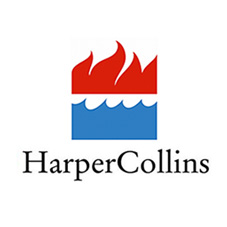 Is Fountain’s preoccupation with Fox News meant to acknowledge his own complicity in the media machine that exploits Billy and other vets?
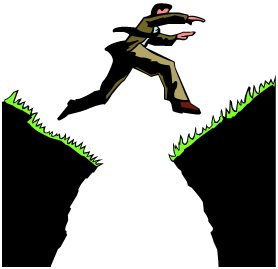 Jumping the Abyss
“A kind of abyss separates the war over here from the war over there, and the trick, as Billy perceives it, is not to stumble when jumping from one side to another” (197).
We’ve said that Billy is a bridge, between “here” and “there.” But we’ve also said that that “here” and “there” might mean multiple things.  

U.S.A. / Iraq
the printed page / the story’s imagined world
Billy’s consciousness and interests / the narrator’s consciousness and interests

What other chasms does Billy bridge? 
The world as it is and the world as it might be?
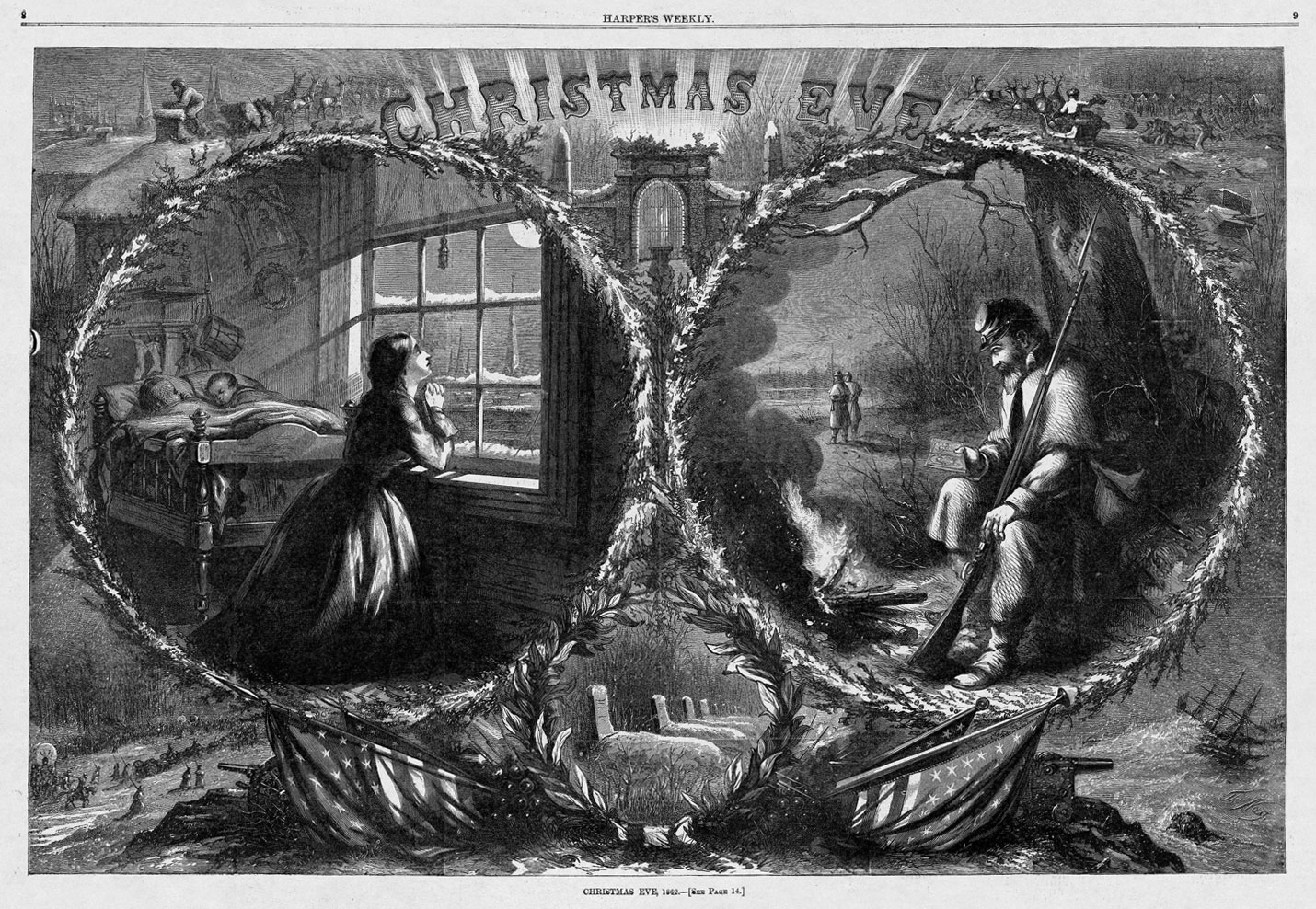 “Sentimental Domesticity” reconciles the home front and the war front; this image erases contradictions between the two..
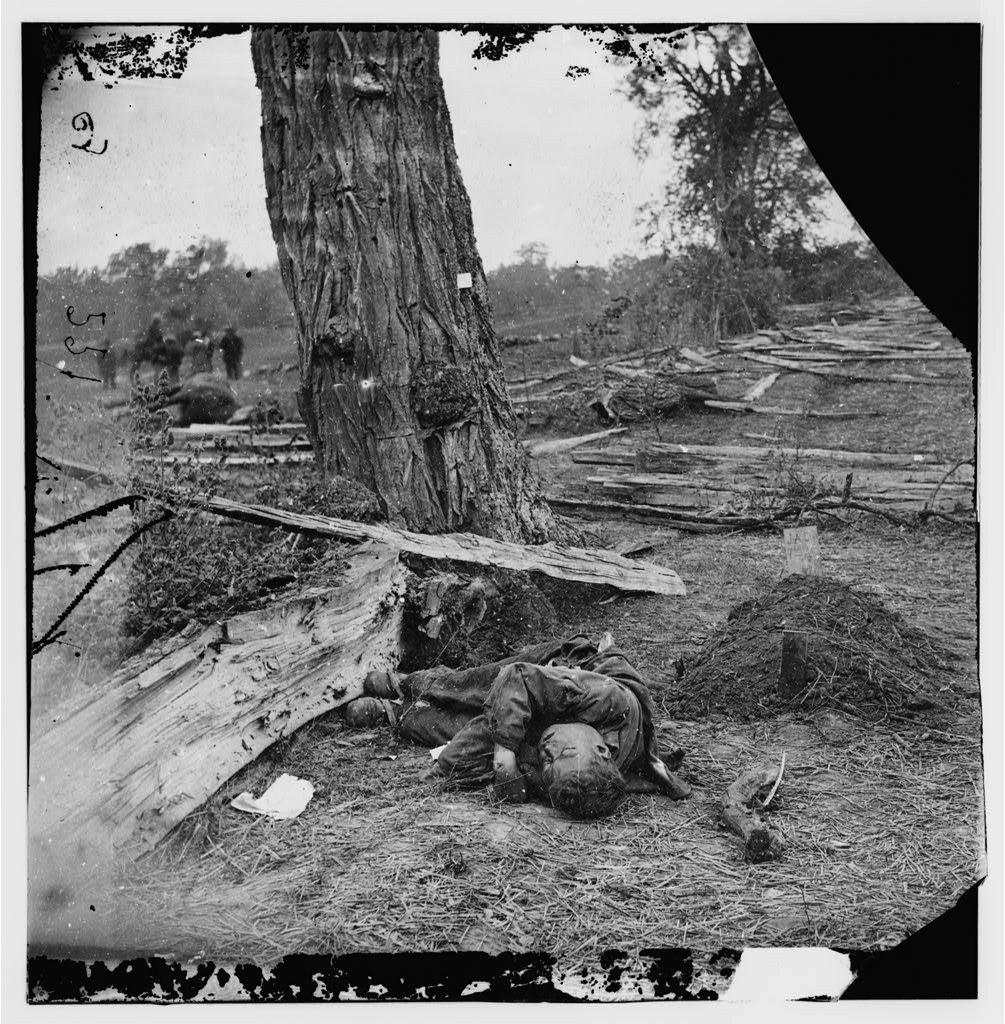 These photographs disrupt the sentimental imagination.

Art can produce a critical distance in us. Instead of asking us to disappear into an imaginary world (perhaps in the name of immediacy), it can ask us to think skeptically about itself, and about our own world and our place in it. 

Recall Brecht and the alienation effect…
Billy Lynn leaves us with a conflict or contradiction between different versions of reality. It will not reconcile those versions…
“. . . it dawns on Billy that these smiling, clueless citizens are the ones who came correct. For the past two weeks he’s been feeling so superior and smart because of all the things he knows from the war, but forget it, they are the ones in charge, these saps, these innocents, their homeland dream is the dominant force. His reality is their reality’s bitch; what they don’t know is more powerful than all the things he knows. . .” (306). 
“Their reality dominates, except for this: It can’t save you” (306)
“How much reality can unreality take?” (307).
“And yet he knows, at least he thinks he knows, he feels it seeded in the purest certainty of his grief as he finds his seat belt and snaps it shut, that snick like the final lock of a vast and complex system. He’s in. Bound for the war. Good-bye, good-bye, good night, I love you all. He sits back, closes his eyes, and tries to think of nothing as the limo takes them away” (307).
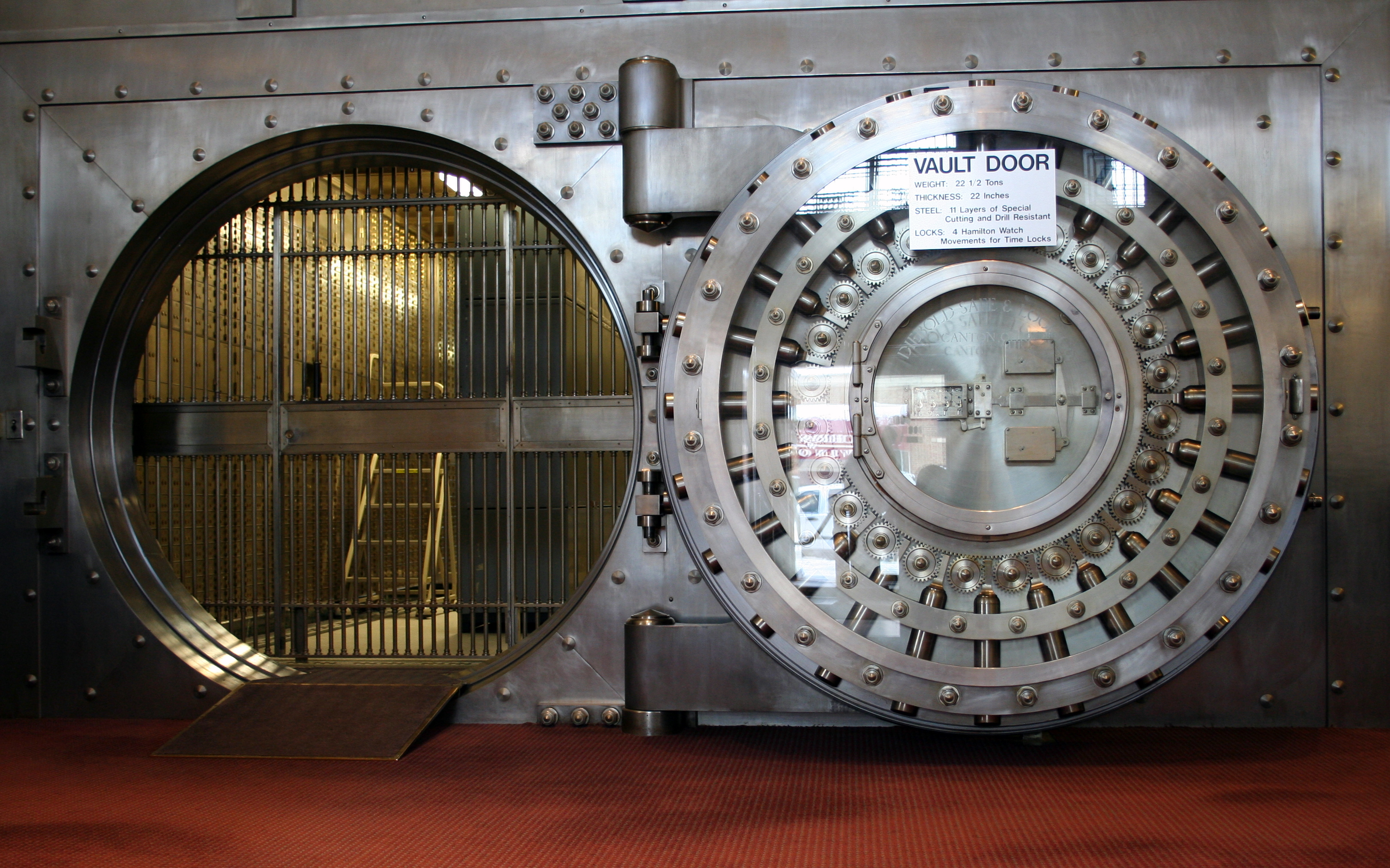